主催：長野県医師確保総合支援センター　・　信大医学部　地域医療推進学講座
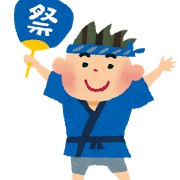 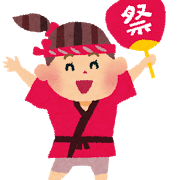 オリジナルキャッチフレーズ
地域を知ることは未来を知ること。さあ、みんなで男女共同参画！
～地域を支える専門家をお迎えして～
第１回　男女共同参画セミナー
日時：平成２７年１０月３１日（土）　１０時～１５時
場所：信州大学医学部附属病院　４階　中会議室
医学生・研修医・医師そして地域の皆様、ふるってご参加ください。
プログラム　　開会　　　１０：００

＜第一部＞　　　地域の「子ども」を支える
　　　
　　　講演会１　　１０：１０～１１：００
　　　　　　　　　　　　「子どもの願いを汲みとる保育」の試み
　　　　　　　　　　　　　　　　　　　　　～　しなやかさを育むやりとりの実際　～
　　　　　　　　　　　　　　元・松本市岡田　なずな子どもの家　園長　　牛山　佐智恵　先生

　　　　　　　　　　　１１：１０～１２：００　　講師の先生との意見交換会
　　　　　　　　　　　　　　　　　　　「みんなで作ろう！夢の保育園」

　　　　　<<休憩>>　１２：００～１３：００　信大病院内の レストラン ・ 売店 ・ コーヒー店 とも営業しています

　　　
＜第二部＞　　　地域の「こころ」を支える

　　　講演会２　　　１３：１０～１４：００
　　　　　　　　　　　　　「現代のニーズにこたえる精神医療とは」
　　　　　　　　　　　　　　　北アルプス医療センターあづみ病院　副院長
　　　　　　　　　　　　　　　　　　　　　　　　　　　　　　　　　精神科医　　村田　志保　先生

　　　　　　　　　　　　１４：１０～１５：００　講師の先生との意見交換会
　　　　　　　　　　　　　　　　　　　　「みんなで作ろう！心の病を遠ざける行動目標」
「そういえばさぁ・・・子どもの頃、　
　　　　子どもなりに、いろんなことを考えていたよね」
「子育てのコツ、知りたいな！」
「こころって、不思議だよね・・・」
「精神科医の仕事について、知りたいな！」
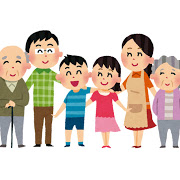 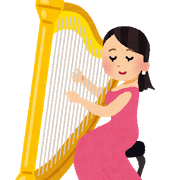 プログラムの合間に
　　ハープの生演奏もあります。
　　　　　　　お楽しみに！
　　（演奏者 ： 松本市在住　市原寿美さん）
お問い合わせ　信州大学医学部地域医療推進学講座　
　　　　　　0263-37-2548　（内線5890）　担当：黒川　まで